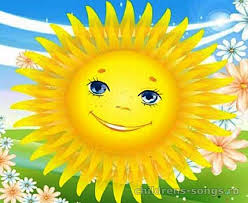 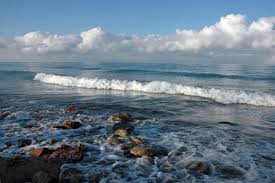 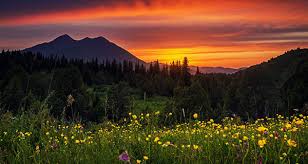 впапаоо
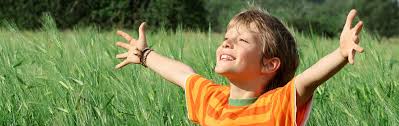 Даңкталат
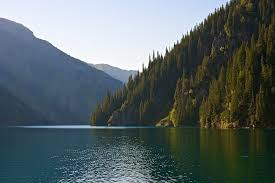 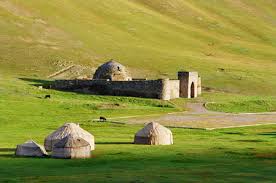 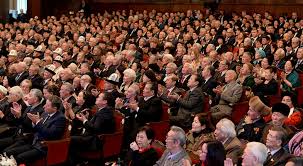 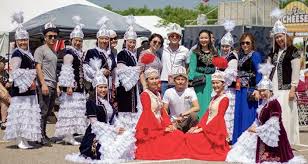 калк
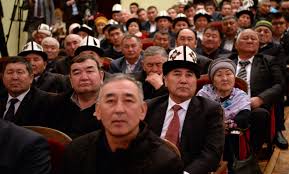 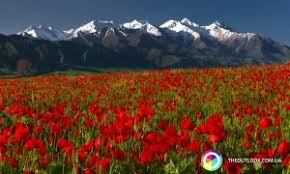 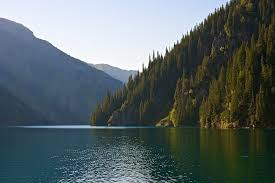 кереметтүү
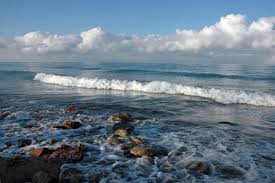 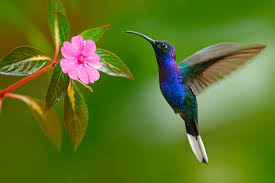 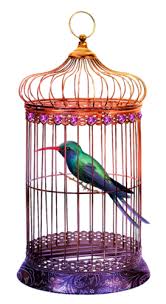 эркин
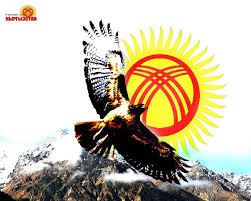 эгемендүү
Ата Мекеним                       I тыным     Ар бир адамдын ѳз мекени болот. Ата Мекен силер үчүн ата –энеңердей ыйык. Силердин мекениңер Кыргызсан- ѳз алдынча эркин ѳлкѳ. 31- август –Кыргызстандын эгемендүүлүк күнү.     Беш миллиондой калкы бар. Жүздѳн ашык улуттун элдери жашайт.
1.Силердин мекениңер кайсы?2. Мекениңерди кимге теңейсиңер?3. Кыргызстан кандай ѳлкѳ?
II тыным      Борбору- Бишкек. Жети облусу бар: Чүй, Баткен, Ош, Жалал-Абад, Талас, Нарын, Ысык –Кѳл.   Кыргызстан ак карлуу тоолору, кооз токойлору,кереметтүү кѳлдѳрү, тунук суулары, кең жайлоолору менен даңкталат.
Борбору- Бишкек. Жети облусу бар:    . . ., . . .Кыргызстан . . .  тоолору,   . . .   токойлору,    . . .  кѳлдѳрү,   . . . суулары, . . . жайлоолору менен даңкталат.
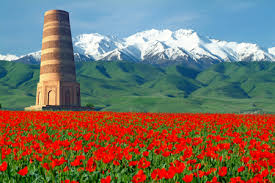 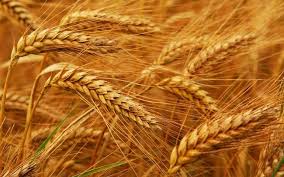 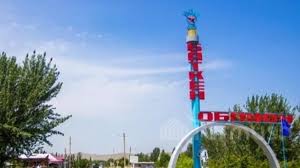 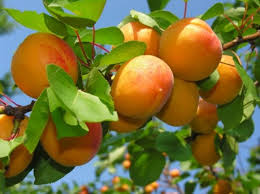 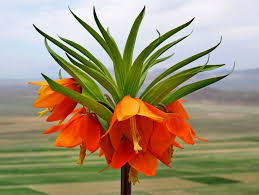 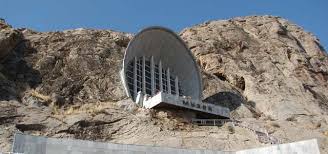 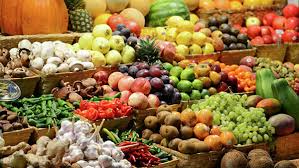 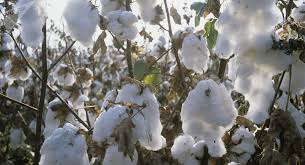 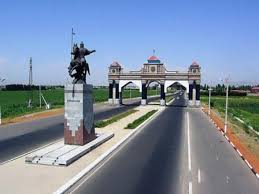 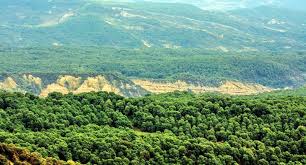 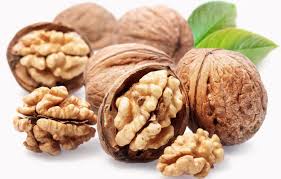 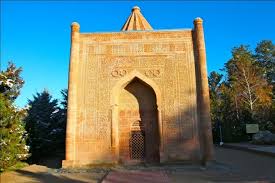 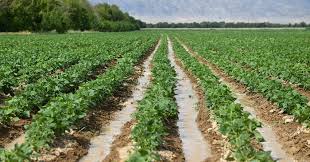 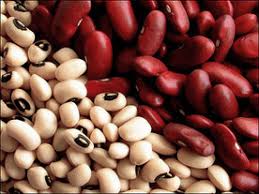 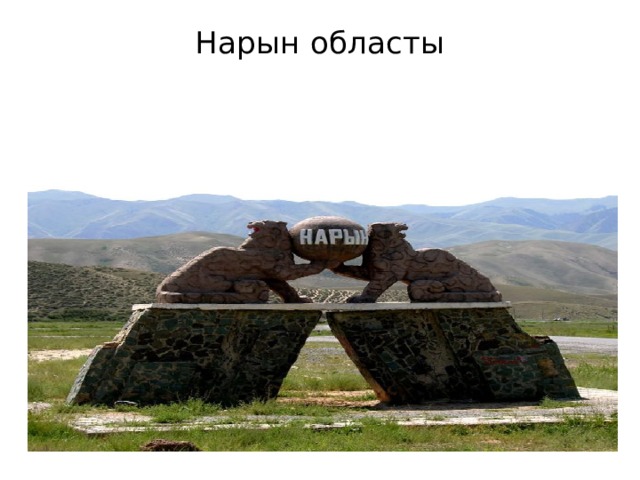 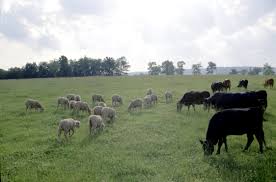 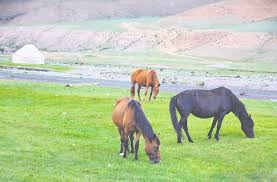 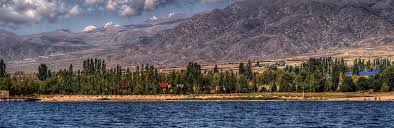 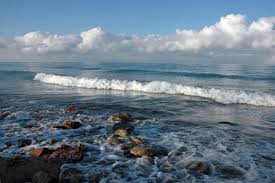 Ата мекеним           кооз
Үйгѳ тапшырма Кичи мекениңер(айлыңар,шаарыңар)жѳнүндѳ аңгеме жазуу.
Азаматсыңар!
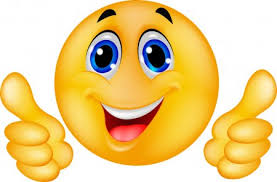